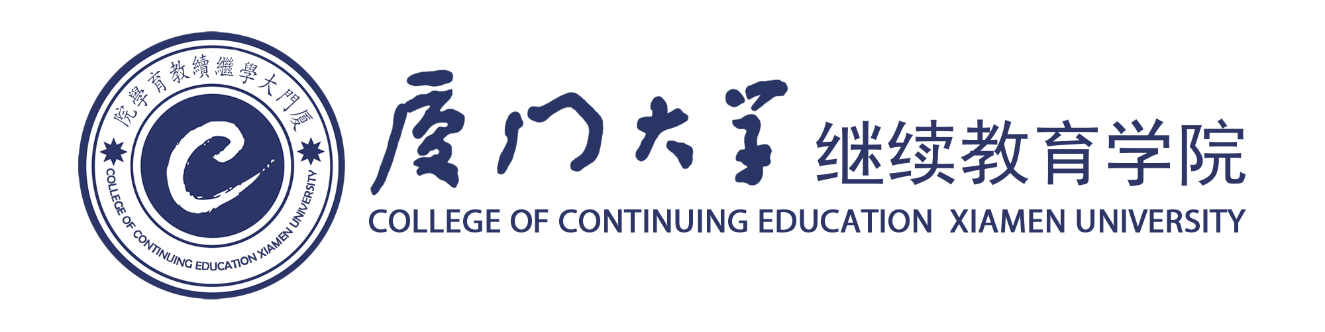 项目管理专业
毕业论文（设计）写作指导
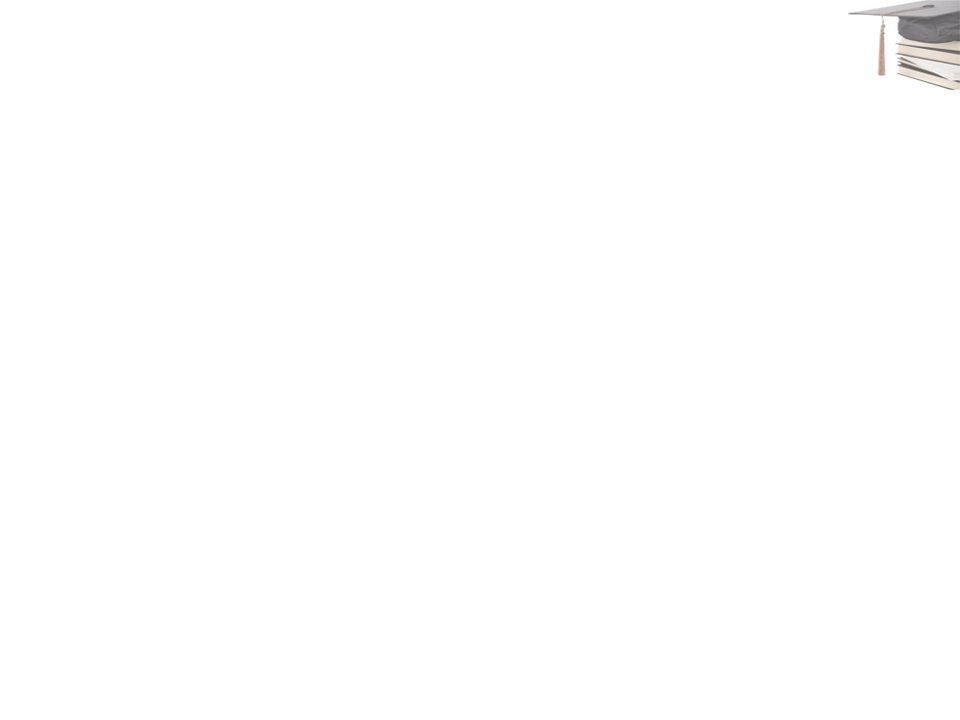 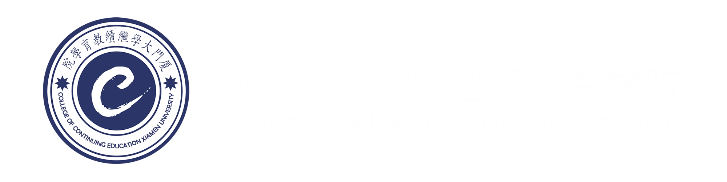 目  录
毕业论文(设计)的写作程序
论文选题
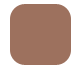 一
拟定论文提纲
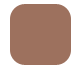 二
论文内容组织
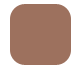 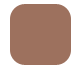 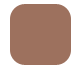 三
四
五
需要注意的几个问题
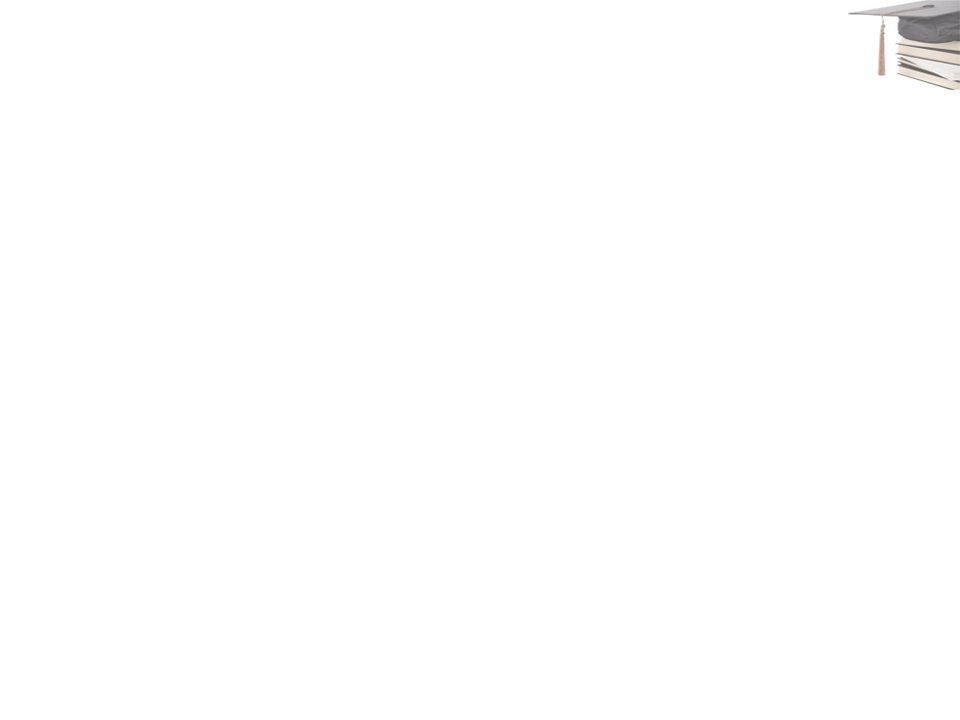 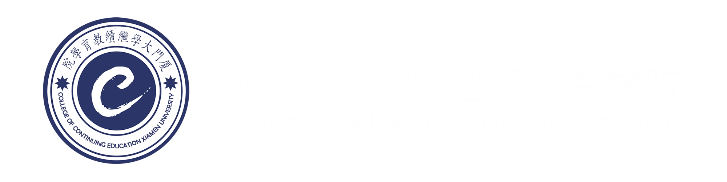 一、毕业论文(设计)的写作程序
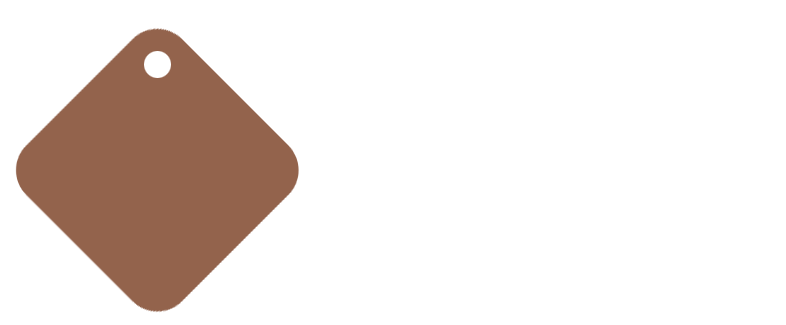 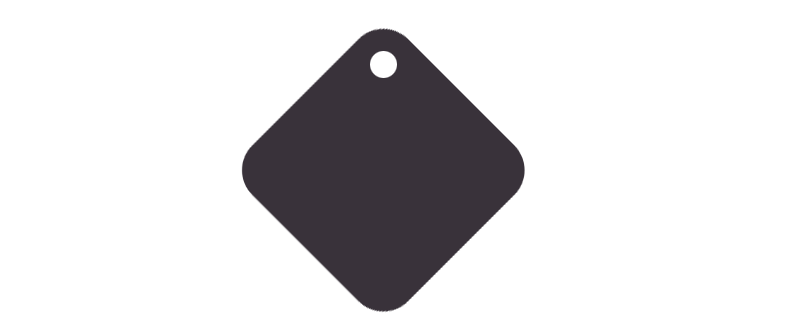 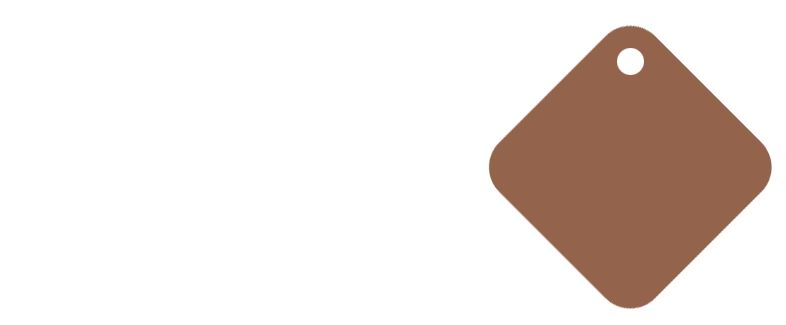 查阅文献
材料
组织内容
完成初稿
提订题目
与大纲
二稿三稿
论文定稿
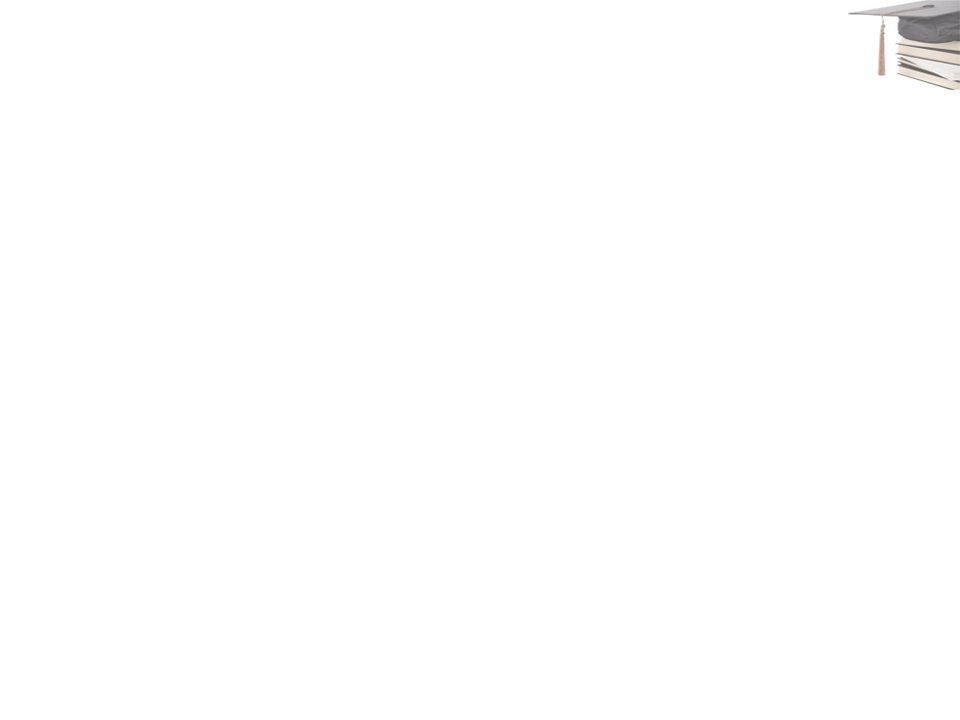 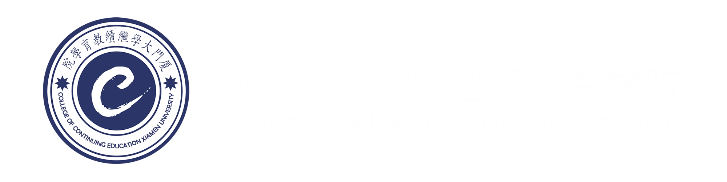 二、论文选题
论文选题的三个导向
1
●职业生涯导向：
论文选题符合未来职业生涯发展的需要，相当于是前期的积累与探索。
●个人兴趣导向：
●可行性导向：
严格控制选题的大小和充分考虑论文研究的各种约束条件。
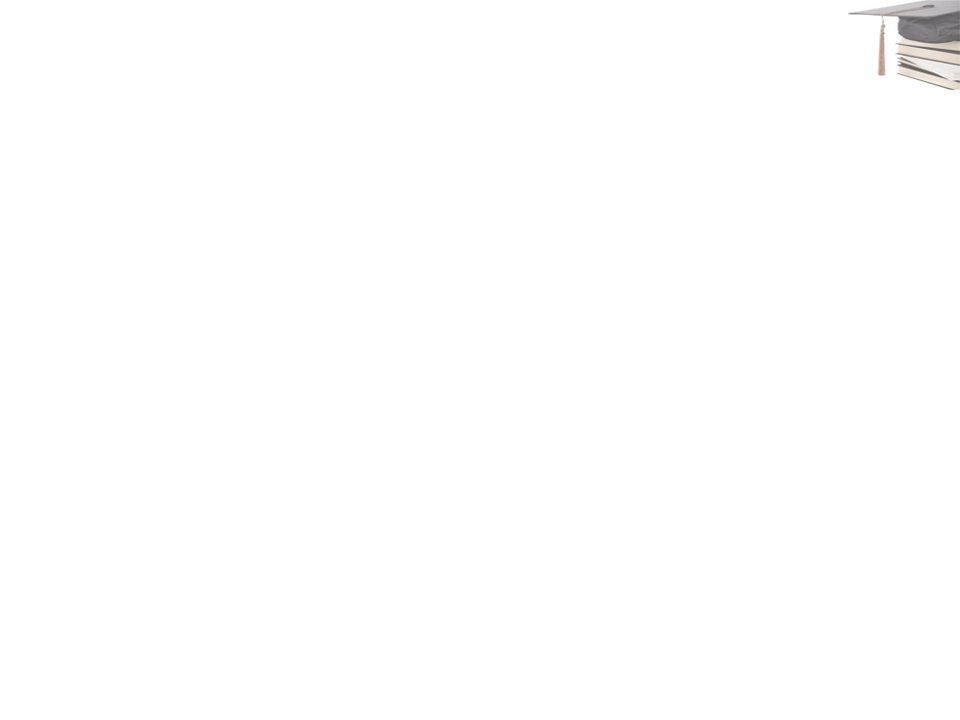 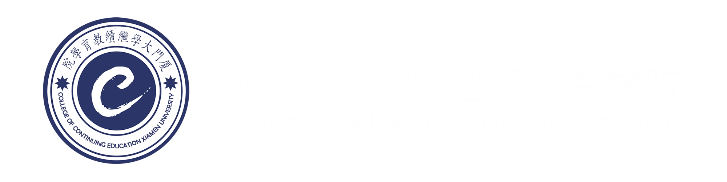 二、论文选题
好的选题特征
2
社会、企业或个人工作中遇到的实际问题；
体现“项目管理”的特点（不是“一般管理”或“职能管理”）；
研究成果具有实际应用价值。
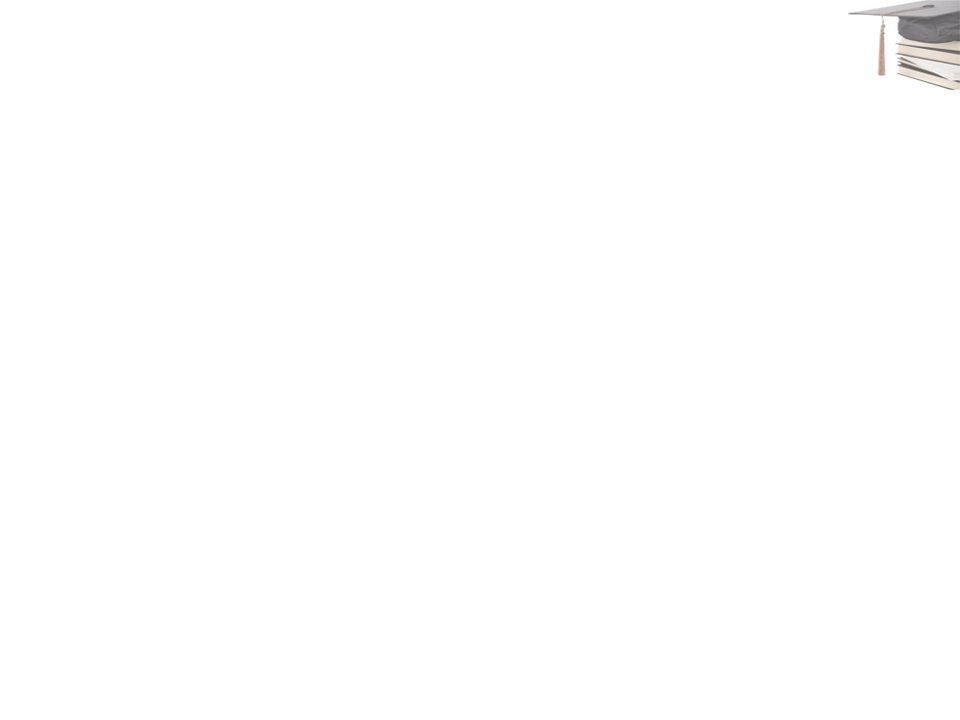 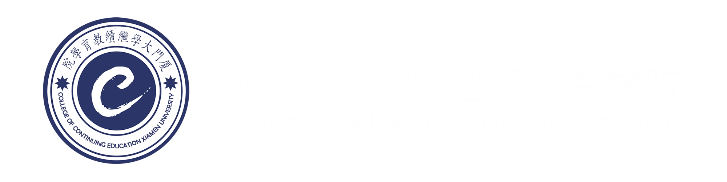 二、论文选题
如何选题
3
1．选择一个项目对象：
自己经历或了解比较多的项目；
自己特别感兴趣的项目；
2．选择写作范围：
质量管理，成本管理，时间管理，风险管理等（忌范围太广，最好只选一个方向）
3．确定题目：
可以是理论分析，也可以是应用分析或案例分析
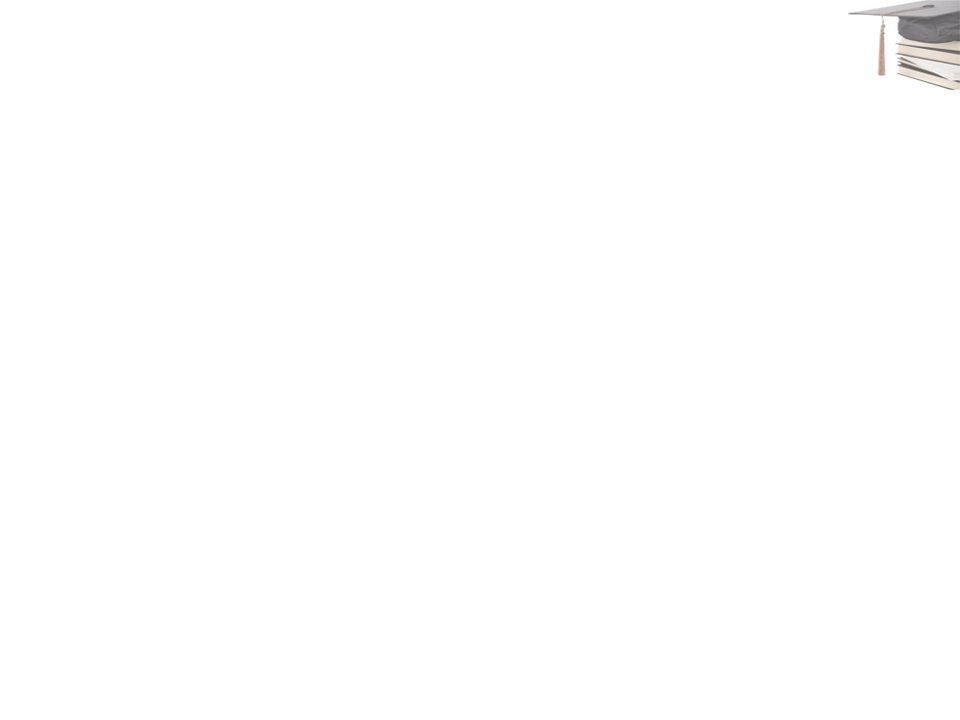 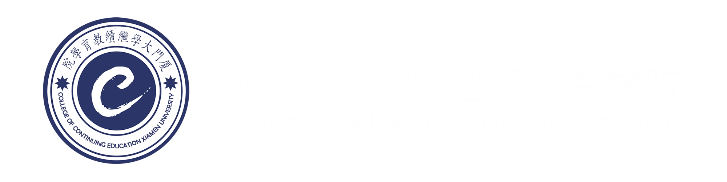 二、如何选题
选题注意事项
4
1
2
3
4
5
6
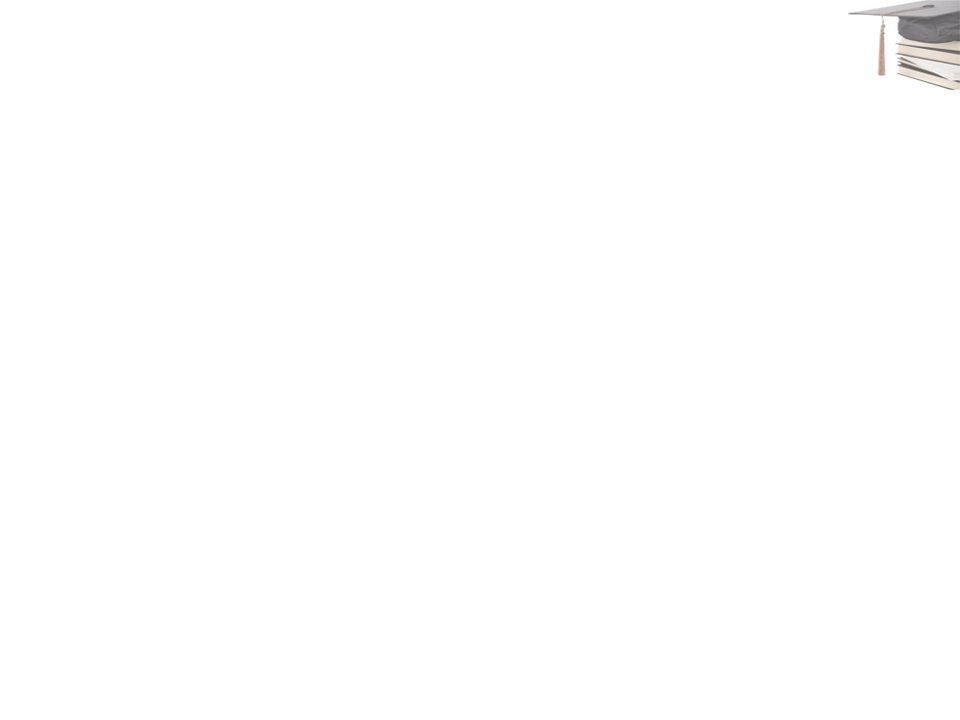 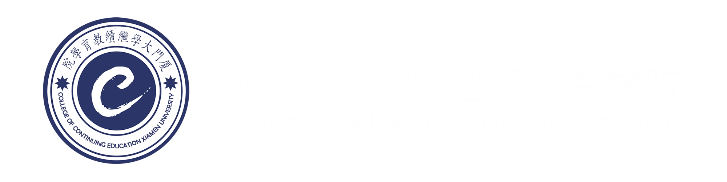 二、论文选题
选题示例
5
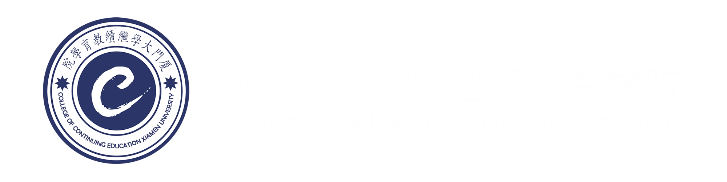 三、拟定论文提纲
毕业论文提纲的拟定
1
提纲是论文高度概括的，只提示论文的要点，如何展开则不涉及。即论文的大标题、小标题。
1
2
3
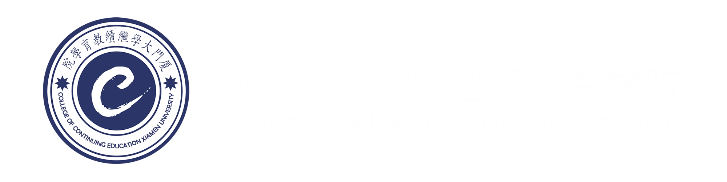 三、拟定论文提纲
毕业论文提纲的一般组成
2
第一部分　论文主题的背景、现状及相关概念简述
第二部分　所要探讨的内容目前所存在的主要问题（优劣点）
第三部分　针对各问题进行深入分析
用所学习的项目管理理论为工具，分析问题产生的原因、后果、影响等
第四部分　策略与建议
第五部分　结论
预期效果，自己的主要观点等
注意：除结论外，每章要有两节以上内容
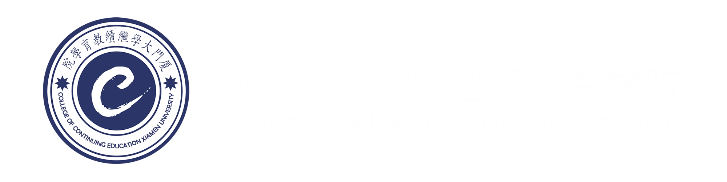 四、论文内容组织
先找几篇同类的学术文章研读一下
根据提纲进一步分解，确定每部分想写哪些具体的分点
列出自己觉得薄弱的问题点
有针对性地查找文献资料，找出可借鉴的材料
重新组织内容填入到对应的各个分点中
重新理顺文章
1
2
3
4
5
6
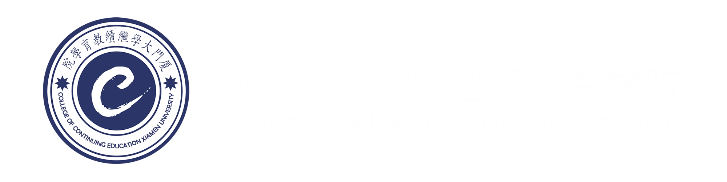 五、需要注意的几个问题
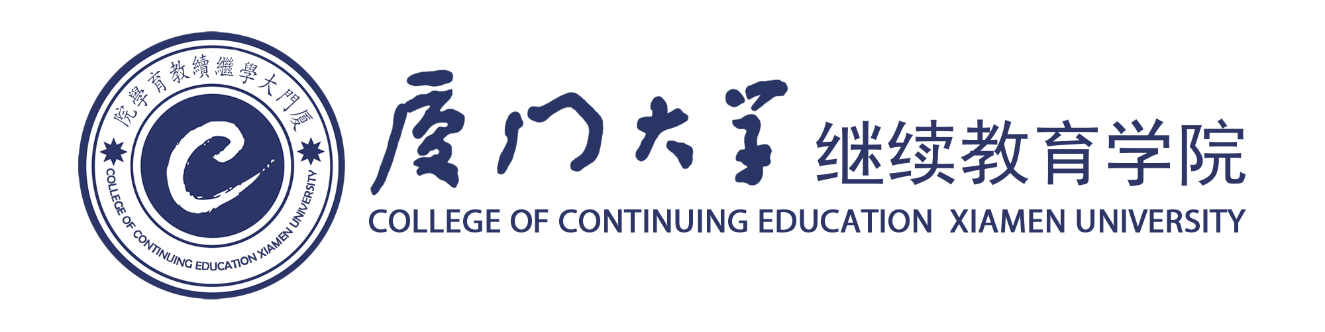 谢谢！